Foresight: an introduction
Maree Conway
Objetivo do texto:
experience using foresight with people in organisations since 1999. 

strategy development but foresight approaches can be used for a range of activities such as community visioning, technology road mapping, government policy development and individual futures. 

introduction to the field that lets you get to know foresight and to understand the value of using it.
O que é foresight:
Foresight is first and foremost a state of mind that determines how you think about the future. 

Foresight is therefore a strategic thinking capacity 

Done well, it expands perceptions of future options available to the organisation and enhances the operational context in which strategy is developed.
Definição estratégia convencional vs. Foresight:
Principios do foresight:
The future is not predetermined, inevitable or fixed. There are alternative futures 

The future is uncertain and not predictable – we have choices today. 

There is always more than one future whether preposterous, potential, possible, plausible and preferable. 

Futures outcomes can be influenced by our action or inaction today. We can and should take action to move towards a preferred future or to mitigate an undesirable future. 

We are all responsible for future generations – every decision made today affects them.
Etapas do foresight:
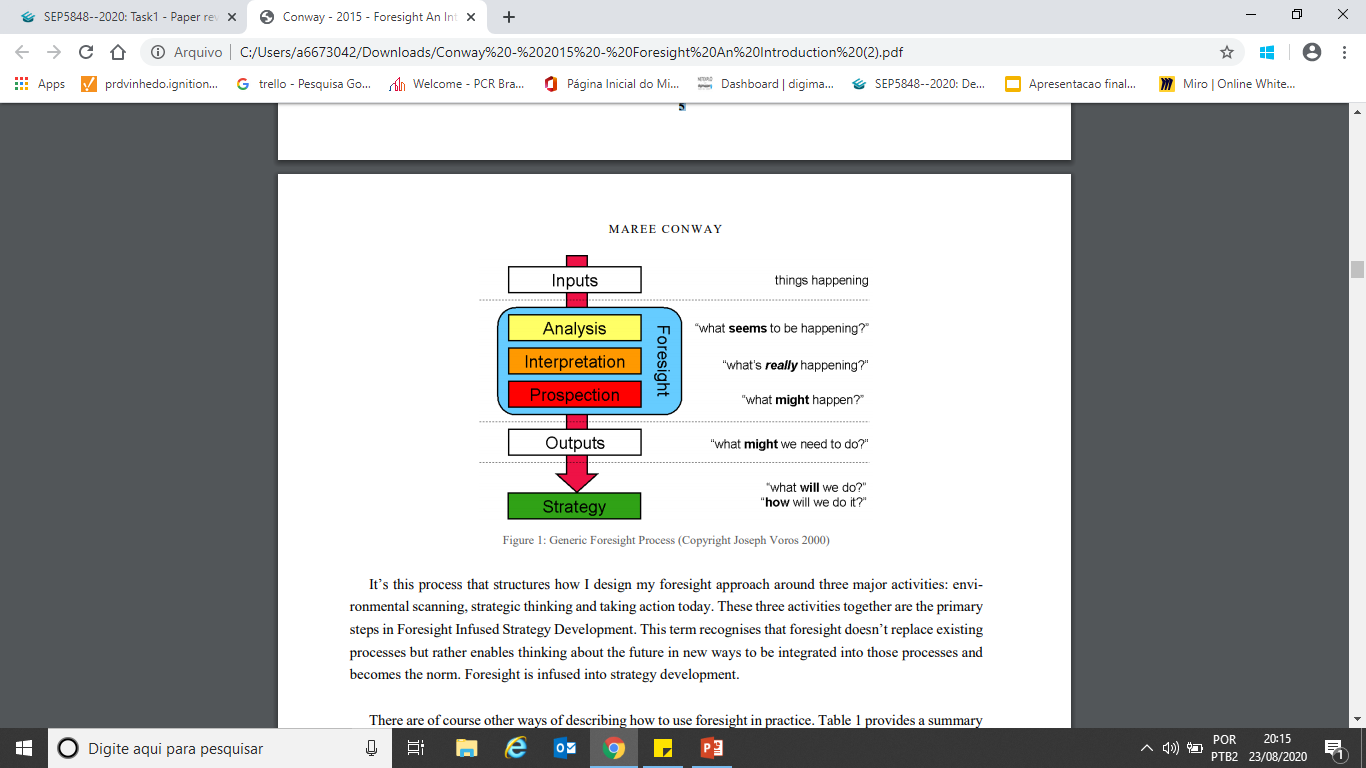 Etapas do foresight: Input
whats happening?

Delphi

Environmental Scanning:  Many people think that reading the newspaper is scanning, while others think that networking with colleagues at a conference is sufficient to say they have done an environmental scan
Etapas do foresight: Analytic Method
whats seems to be happening?

Input methods generate a lot of information about change. Analytic methods are then used to make sense of that information for the organisation and its context

Trend analysis

Emerging Issues Analysis
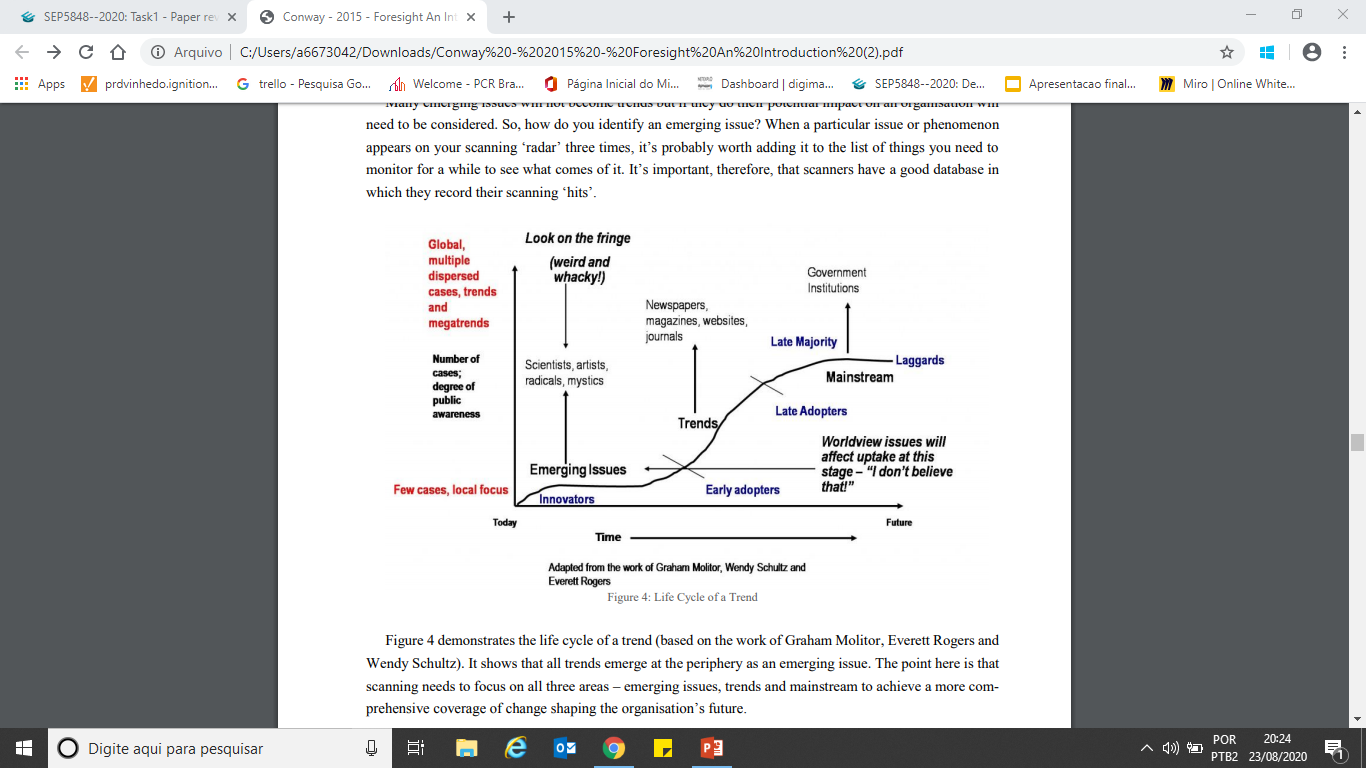 Etapas do foresight: Interpretative Method
whats really happening?

Interpretive methods take analysis one step further. The aim is to challenge the categories of analysis, to question and test the meaning of the data that has been analysed,

Depth and Layers

Causal Layered Analysis
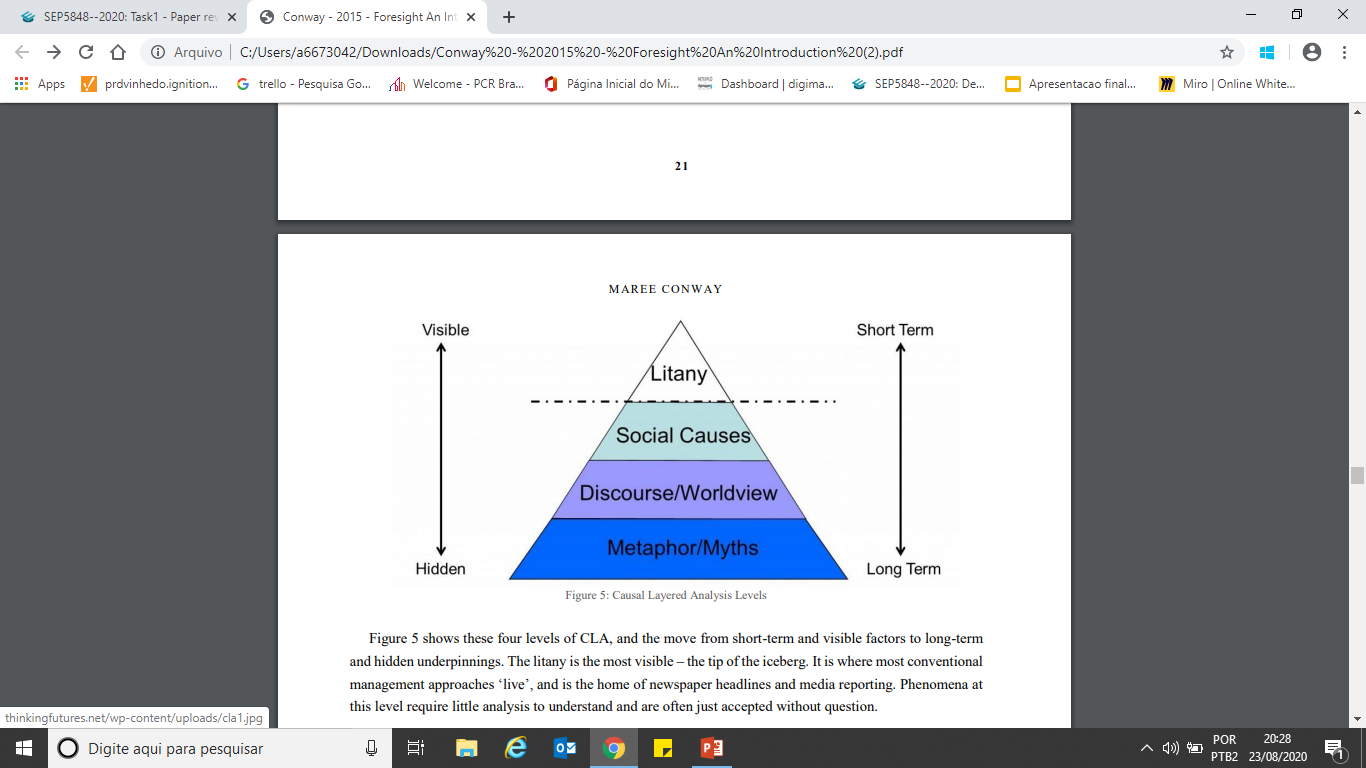 Etapas do foresight: Prospective Method
what might happen?

create images of potential futures in which we can test our strategy, ask ‘what if’ questions, and take risks without having to live with the consequences

Visioning

Scenario Planning/Learning/Thinking
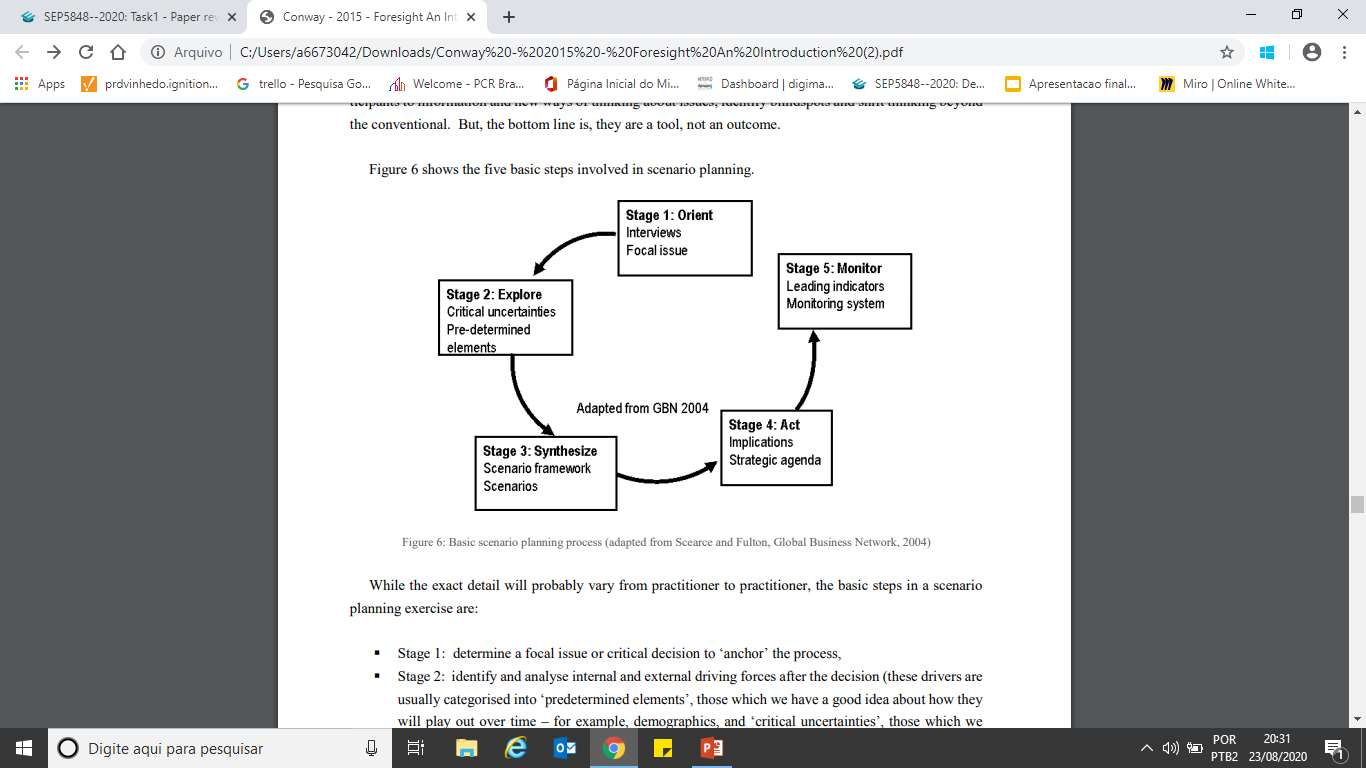 Considerações finais:
Before exploring how to use foresight in practice, it is important to first consider that foresight approaches for your organisation will not be the same as those used in another organisation. Context matters. Visioning

Certainly there are a set of tools like scenario planning/thinking/learning that are available to everyone, but how they are tailored and applied should be unique for each organisation.

Recognising the value of learning from the future usually emerges from the mind of one person though – and often not the CEO.